TODAY:

Do now:  Write 1 of our classroom discussion rules

Quick review of rules

Opinion cards 

Write down initial opinion on Washington Redskins name debate on the back of the opinion card that you agree with

Slide show and discussion

Split into groups (of 2 or 3) for jigsawing short readings, write 3 key points you took away from the readings

Quick share of readings: read summaries to class (I will compile and give you a handout for your notes tomorrow)
9. Video (if time)

10. Exit ticket quick write on back of opinion card:  Have you changed or maintained your opinion?  Why?  (3-5 sentences)  Hand in entry and exit response. 

11. Homework:  Journal about today’s lesson.  Journals will be collected at the end of the week.   Add to your current definitions of the semester terms.  Do you think your interpretations of the terms has changed?  Explain why.  If you have more to add, do so.  Date and label your entries (i.e. 11/21 Native American Unit)  See me with questions or refer to the sample journal on my desk.
KEY WORDS WE WILL DEFINE THROUGHOUT YEAR:

ETHNICITY						EQUALITY

RACE									PERCEPTION

RACISM								PERSPECTIVE

DISCRIMINATION				STEREOTYPE
Essential Questions: Is it ever okay to use a particular depiction of a race or ethnicity in propaganda?  Why or why not?  When? How can perspective influence one’s impression of imagery? Purpose: We will be able to examine various marketing images and determine whether they convey a positive or negative representation of a race.  We will be able to recognize what may perpetuate racial stereotypes.  (Write on new page in your journal)
Racism or respect:
The Native American Mascot Debate
Should the Washington Redskins change their name?
Does this honor Native Americans?
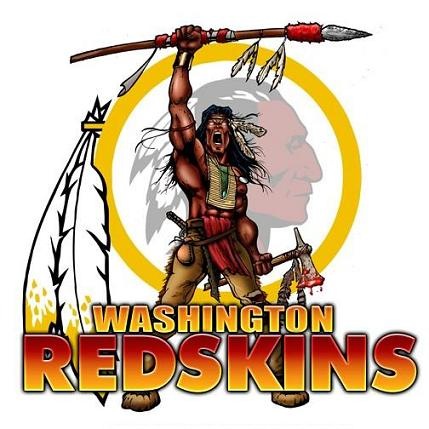 Does this?
And what about this?
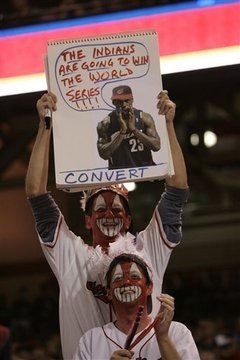 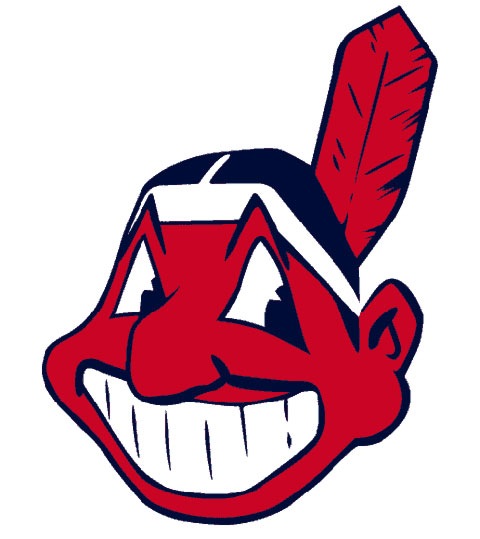 MLB Cleveland Indians Chief Wahoo
The creator of the Cleveland Indian’s Chief Wahoo in 1946 wanted a mascot that "would convey a spirit of pure joy and unbridled enthusiasm“.  Does Chief Wahoo do this?
What if we think about this in terms of other races?  Would it be “okay”?  How would people react to these images?
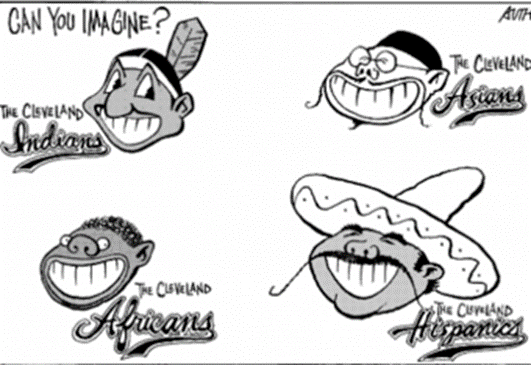 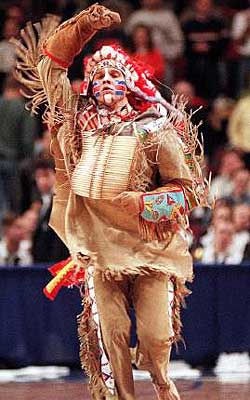 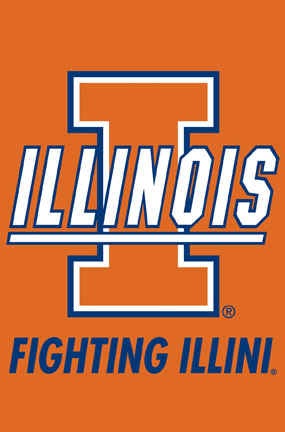 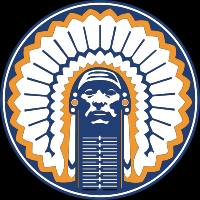 NCAA termed Chief Illiniwek a "hostile or abusive" mascot and image in August 2005.  IL retired “him” in 2007
Examples of Native American Team Mascots:

Chief Illiniwek of University of IL:  Fictional character, played by white student wearing non-representational clothing and doing unauthentic dancing
		Retired 2007

Chief Wahoo of Cleveland Indians:  Cartoon character not considered a “mascot” but a “logo”
		Still in use.  Official mascot is Slider.

Chief Noc-A-Homa of Atlanta Braves:  Portrayed at one point by an Odawa Indian
		Retired in 1986
		Imagery reappeared in 2012 on practice hats
		Official mascots are Homer and Rally
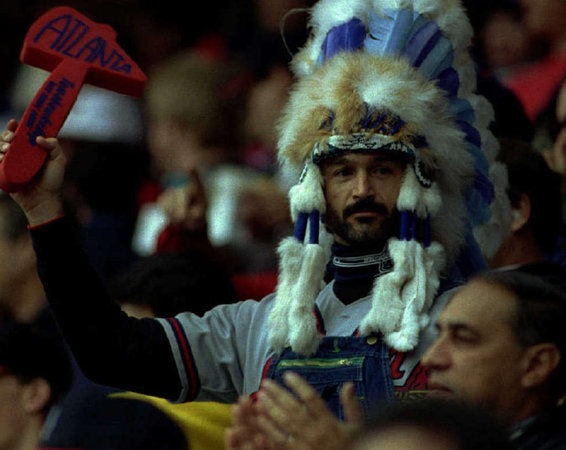 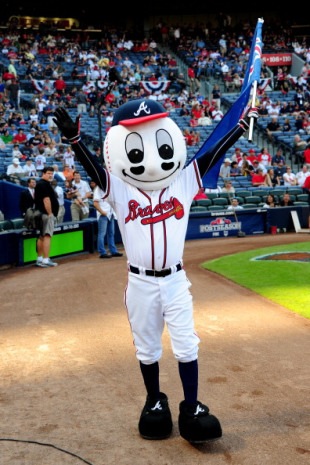 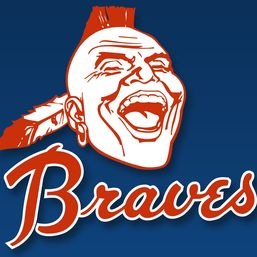 The “Exception”?  
Chief Osceola of FSU Seminoles: 
		Have approval by tribal leaders of the Seminole Tribe of Florida, but not all other tribes of the Seminole Nation
		Represents actual historical figure, costume designed originally by members of Seminole tribe
		FSU officials insist Osceola is not a mascot but a symbol or image inspired by Seminole history
		Historically has been played by white students
		NCAA granted FSU permission to continue using Osceola as they do not consider him a "hostile or abusive“ use of Native-American names and imagery
Florida State Seminoles:  Mascot vs. Fan representation?
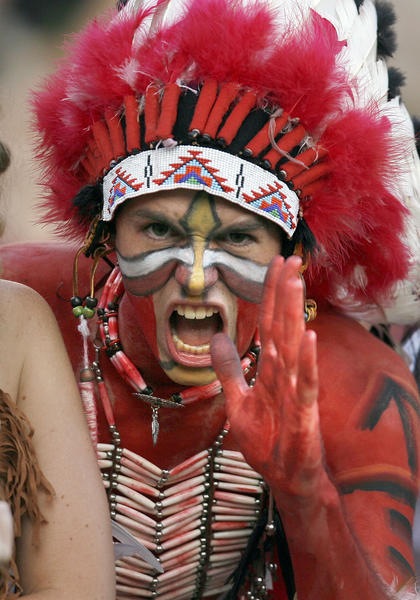 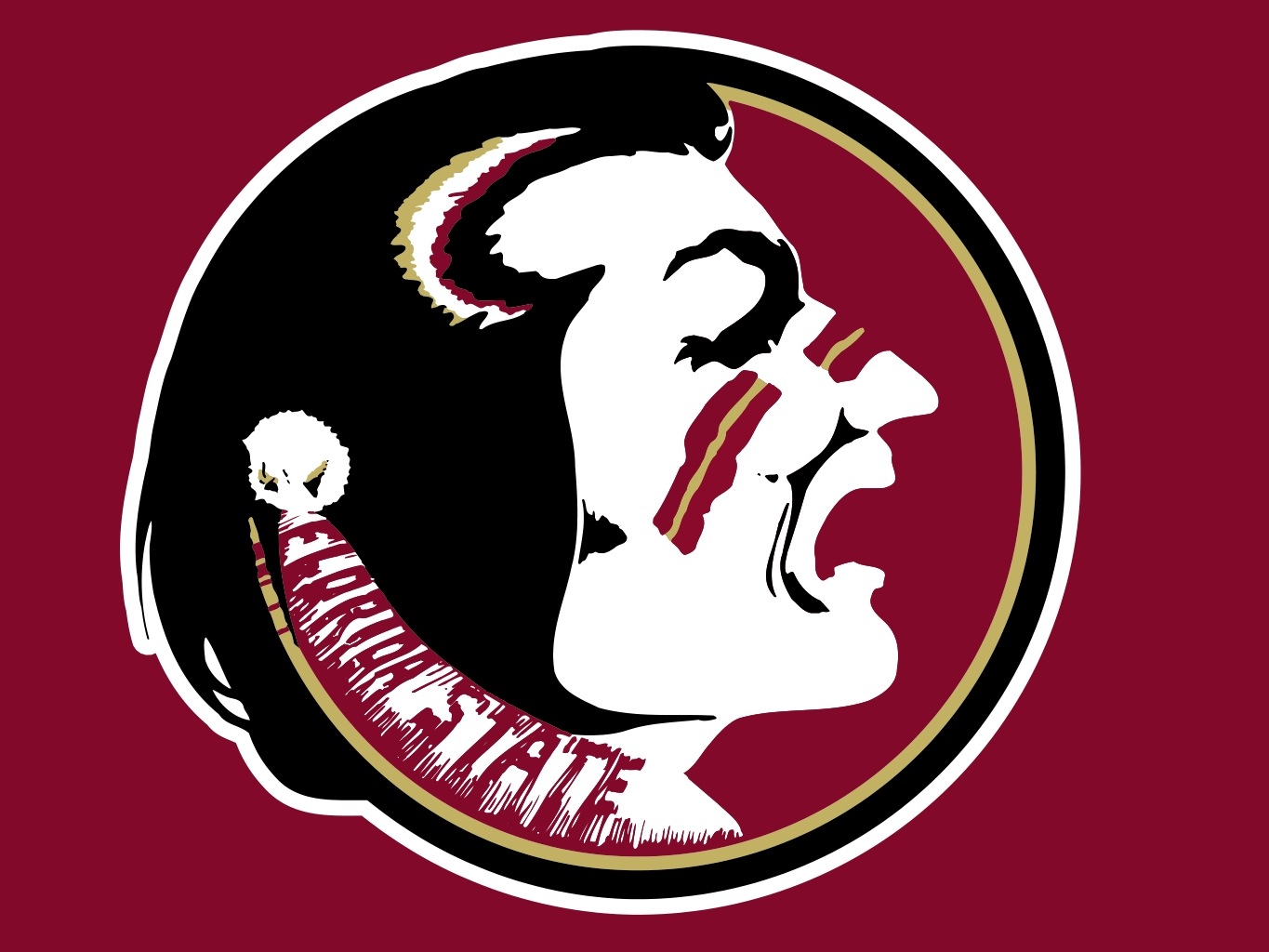 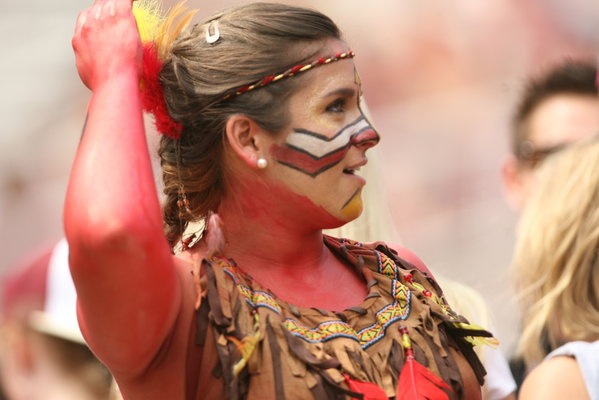 The NAACP passed a resolution calling for the end of the use of Native American names, images, and mascots in 1999.

In 2001, the U.S. Commission on Civil Rights released an advisory opinion calling for an end to the use of Native American images and team names by non-Native schools. The opinion made the following points:
The use of Native American images and nicknames in school is insensitive and should be avoided, and may violate anti-discrimination laws.
These references.. are particularly inappropriate and insensitive in light of the long history of forced assimilation that American Indian people have endured in this country.

It is particularly disturbing that Native American references are still to be found in educational institutions ... where diverse groups of people come together to learn not only the "Three Rs," but also how to interact respectfully with people from different cultures.
The use of stereotypical images may create a hostile environment that may be intimidating to Indian students. American Indians have the lowest high school graduation rates in the nation and even lower college attendance and graduation rates. The perpetuation of harmful stereotypes may exacerbate these problems.

Schools that continue [these practices] claim that their use stimulates interest in Native American culture and honors Native Americans but have simply failed to listen to the Native groups, religious leaders, and civil rights organizations that oppose this behavior.
Mascots, symbols and team names are not accurate representations of Native Americans. Even those that purport to be positive are romantic stereotypes that give a distorted view of the past. These false portrayals prevent non-Native Americans from understanding the true historical and cultural experiences of American Indians. Sadly, they also encourage biases and prejudices that have a negative effect on contemporary Indian people. These references may encourage interest in mythical "Indians" created by the dominant culture, but they block genuine understanding of contemporary Native people as fellow Americans
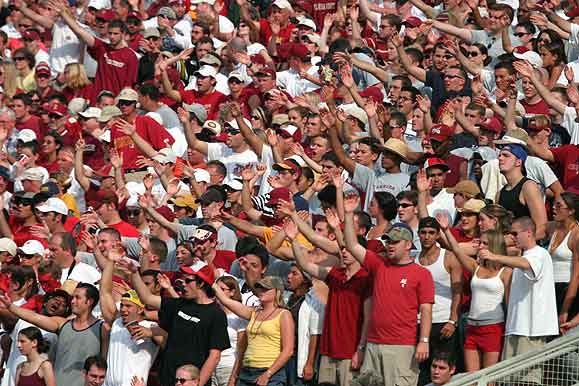 Accurate?  
Respectful?
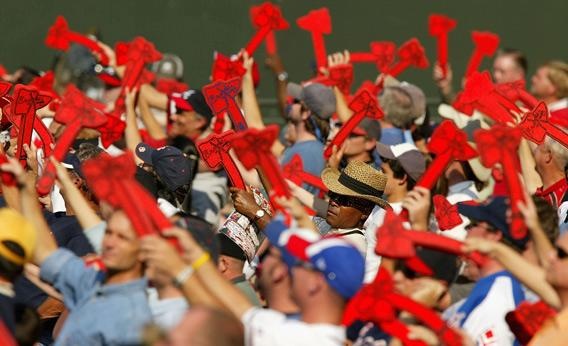 TOMAHAWK CHOP?
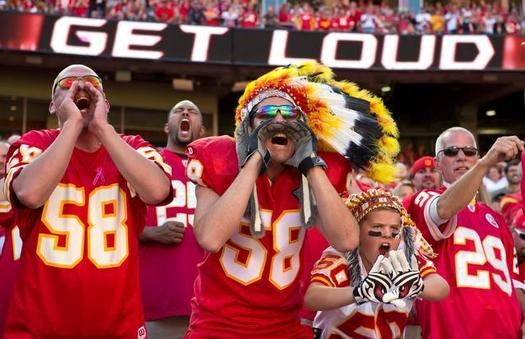 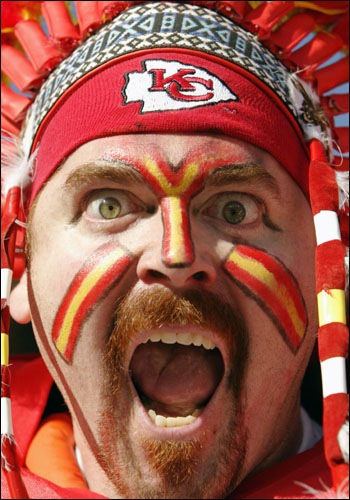 What about the fans? Is this disrespectful?  Does it perpetuate stereotypes?  Does it affirm them?
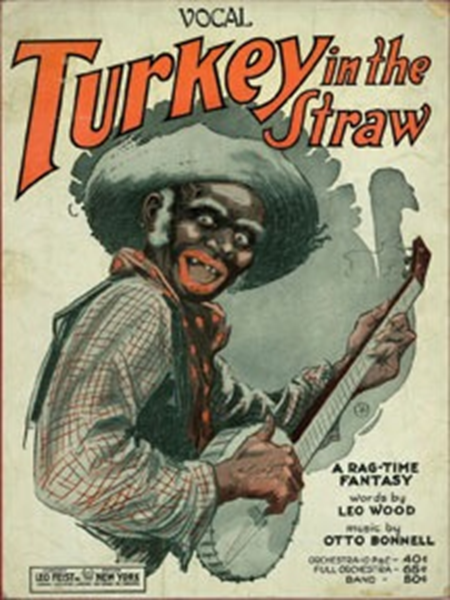 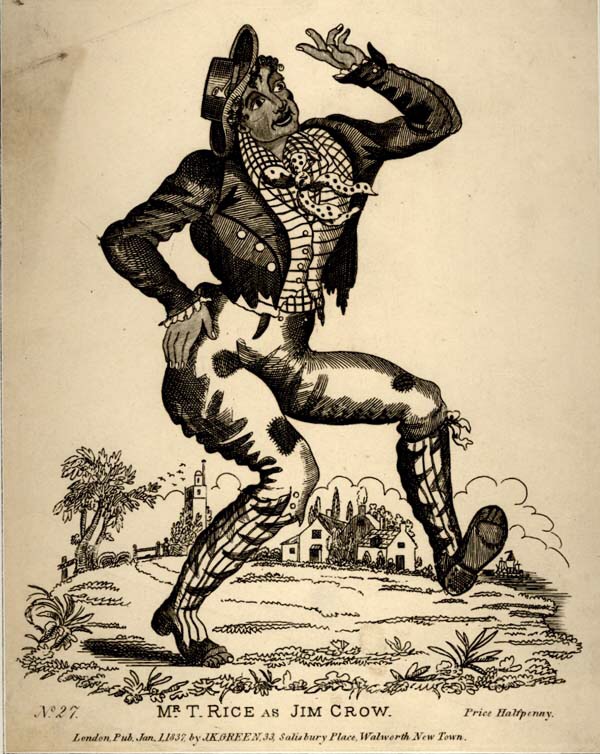 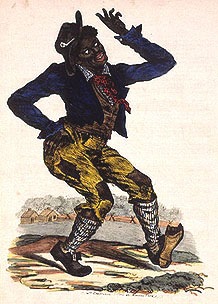 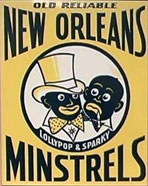 When is it okay to dress as another race?
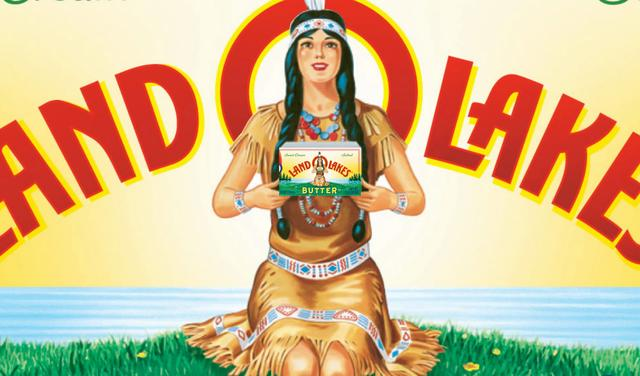 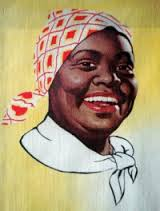 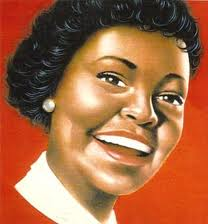 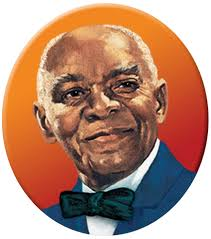 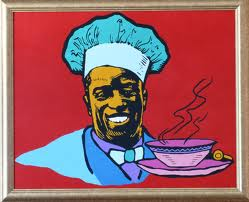 Racial images are all around us and we probably just dismiss them.  Is this okay?  What does it say about racial perceptions?
The other end of the spectrum:  Colonel Reb from University of Mississippi is now retired because he appears to represent a southern plantation owner and replaced by the Rebel Bear.  ‘Ole Miss’ is itself the nickname of a slave owner’s wife.
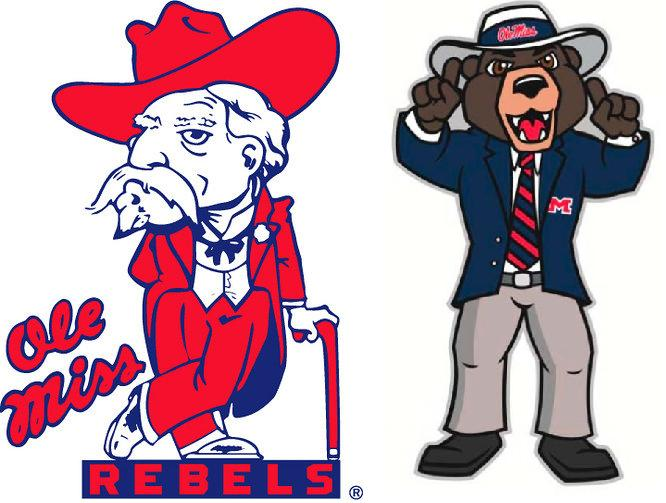 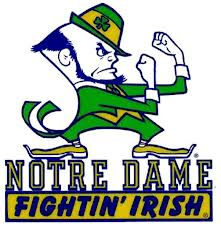 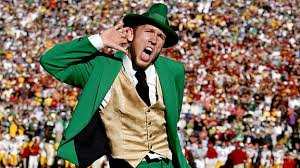 Is this discriminatory?
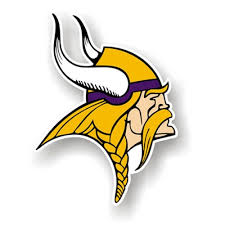 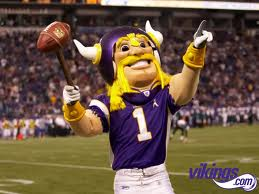 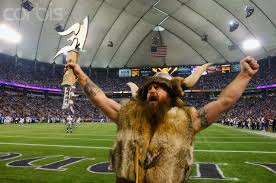 Or this?
Why?
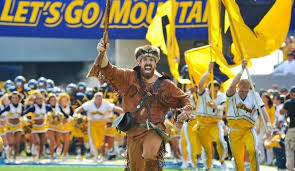 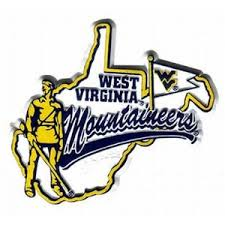 And what about this?
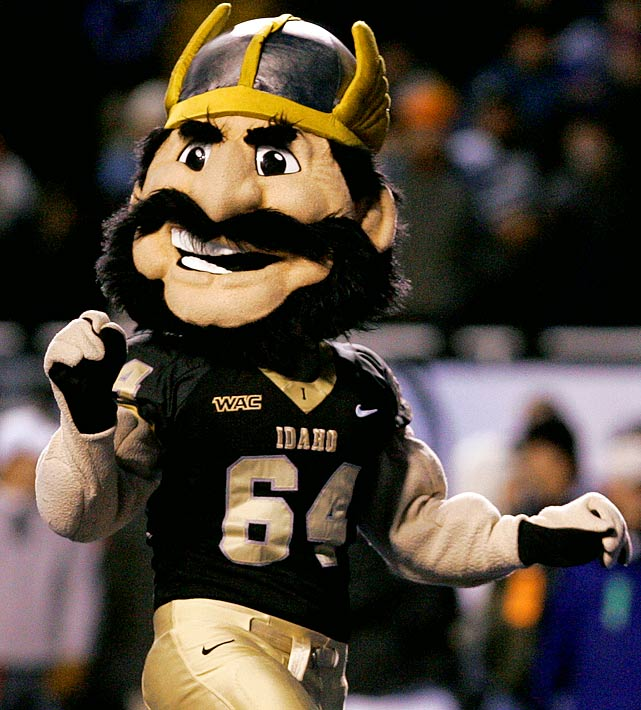 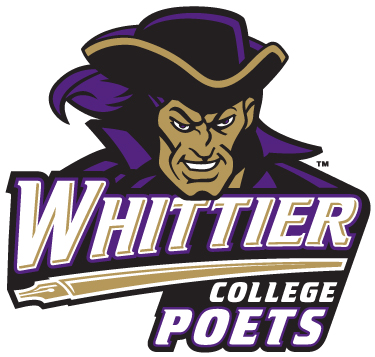 What’s the solution?
University of Idaho Vandal
http://www.indianmascots.com/
Currently in Wisconsin, a mascot bill is on the table and supported by the Governor.  It would make it okay for schools to continue to use their Native American mascots.


http://www.startribune.com/politics/national/232260011.html